InFrame++:  Achieve Simultaneous Screen-Human Viewing and Hidden Screen-Camera Communication
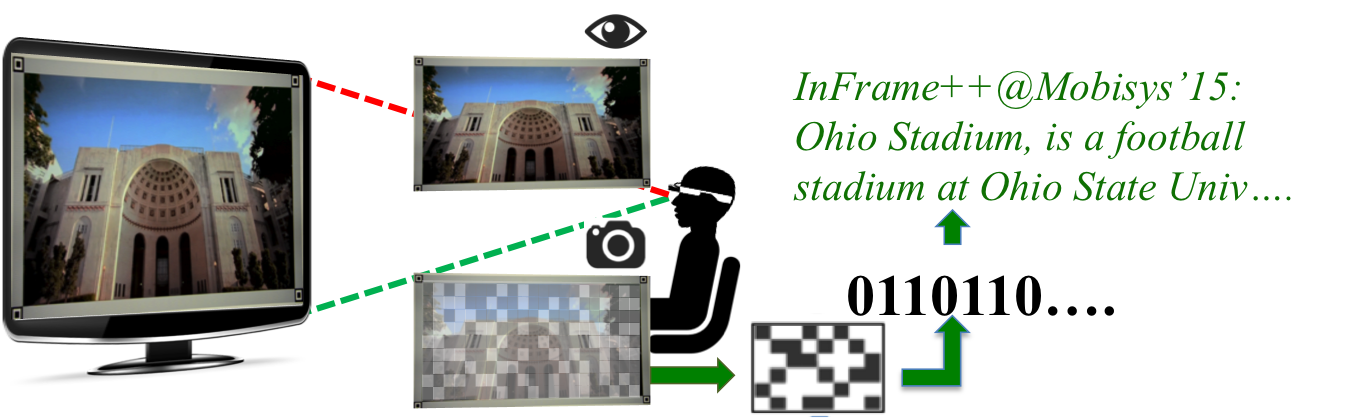 Anran Wang1, Zhuoran Li2, Chunyi Peng2, Guobin Shen3, Gan Fang2, Bing Zeng4
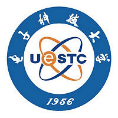 1
2
4
3
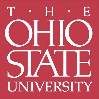 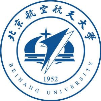 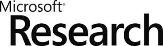 [Speaker Notes: Hello, everyone…
This presentation is to show our InFrame Plus Plus project, which aim to …



+background color
+]
Digital Display: Primary Info Source to human
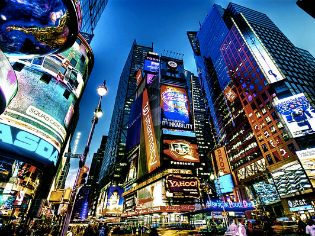 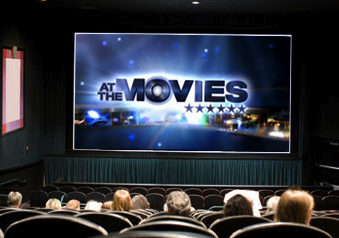 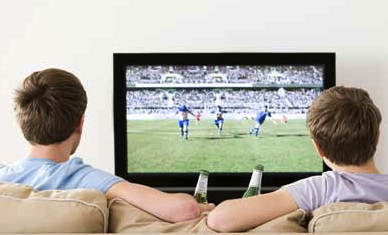 Browsing Ad
Watching  movies
Watch football games
Read articles,
Play games
….
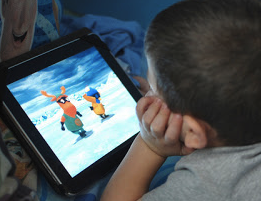 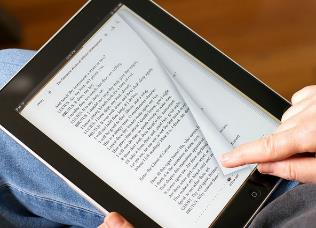 2
[Speaker Notes: We enjoy our viewing experience thanks to the ubiquitous digital screens and our naked eyes

Vision is the primary source]
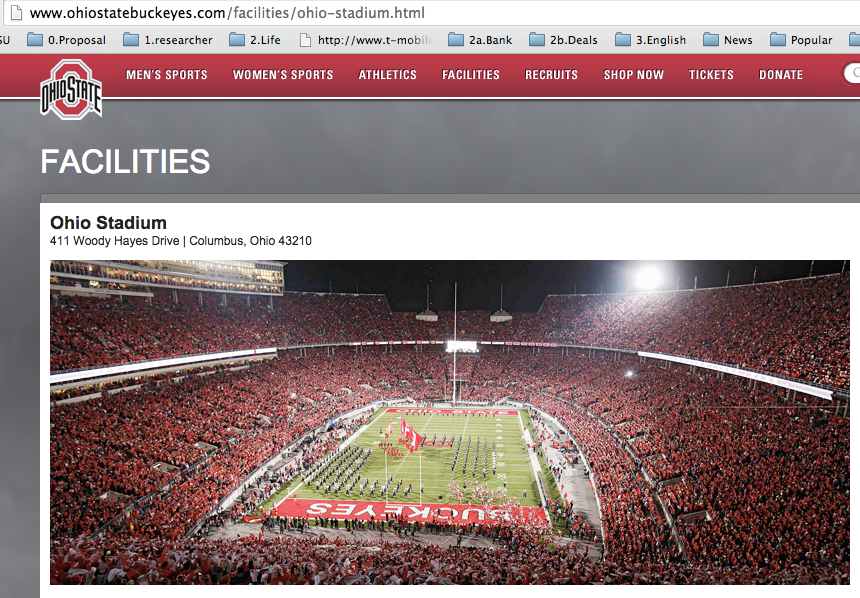 Ohio Stadium
411 Woody Hayes Dr, Columbus, OH 43210
(614) 292-6330
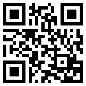 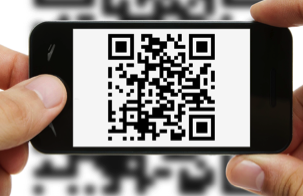 Spatial compromise
[Speaker Notes: Let us start with one real experience.
When we watch a video or ad, we sometimes want to get more information at the same time.

For example, this is a nice building. Where is it? What is the story about it?

One approach: display side-information.  Yes. It is ugly and also contains little information. 
Another improvement

================= Script ends ===========

Moreover, we also need video-related meta-data as well.
For example, when we watch an advertisement, we are looking for the contacts and potential coupons from the store.

However, if we want to realize it,
We have to make spatial compromise,
Or temporal compromise

Ugly!
Complex!


Left: Replaced by a video,
Right: replace wechat by temporal

+1 slide: expected results, state of the art


Two types of information are competing the limited space.]
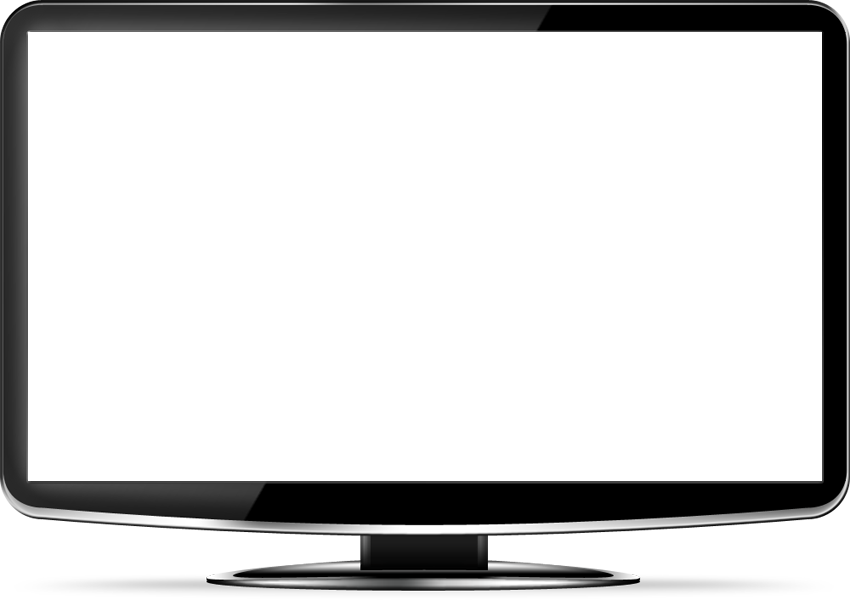 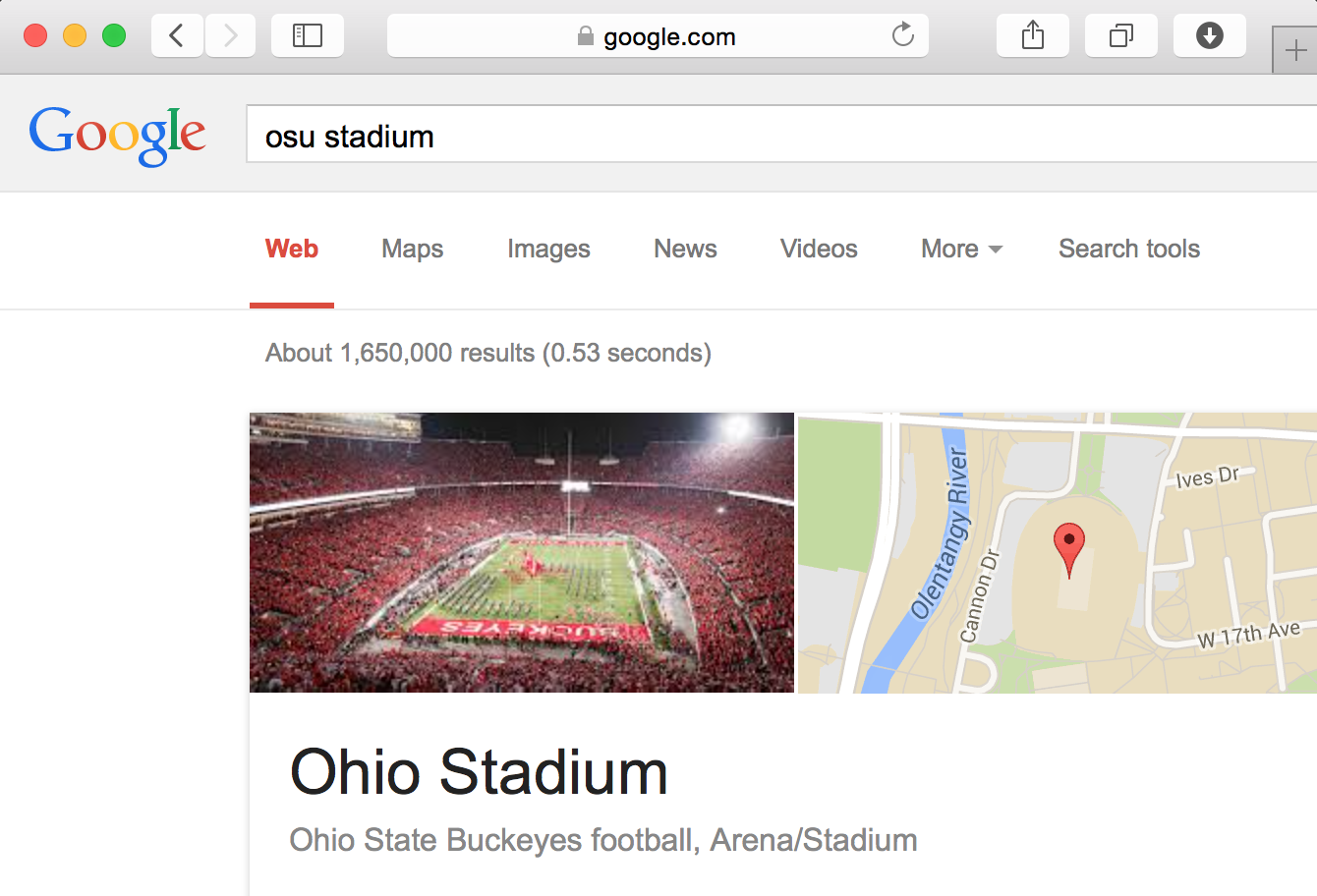 Temporal compromise
[Speaker Notes: Let us start with one real experience.
When we watch a video or ad, we sometimes want to get more information at the same time.

For example, this is a nice building. Where is it? What is the story about it?

One approach: display side-information.  Yes. It is ugly and also contains little information. 
Another improvement

================= Script ends ===========

Moreover, we also need video-related meta-data as well.
For example, when we watch an advertisement, we are looking for the contacts and potential coupons from the store.

However, if we want to realize it,
We have to make spatial compromise,
Or temporal compromise

Ugly!
Complex!


Left: Replaced by a video,
Right: replace wechat by temporal

+1 slide: expected results, state of the art


Two types of information are competing the limited space.]
What our eyes see:
What our cameras (devices) see:
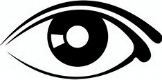 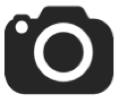 Ohio Stadium, also known as The Horseshoe, is an American football stadium in The Ohio State University (OSU).

411 Woody Hayes Dr, Columbus, OH 43210
(614) 292-6330
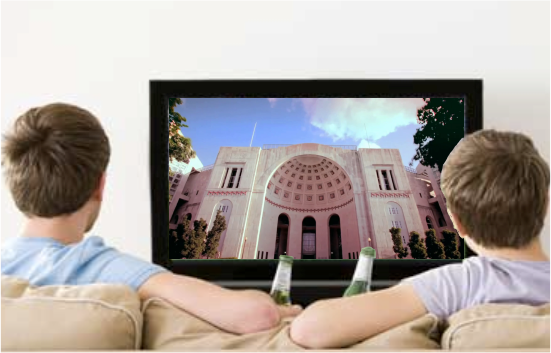 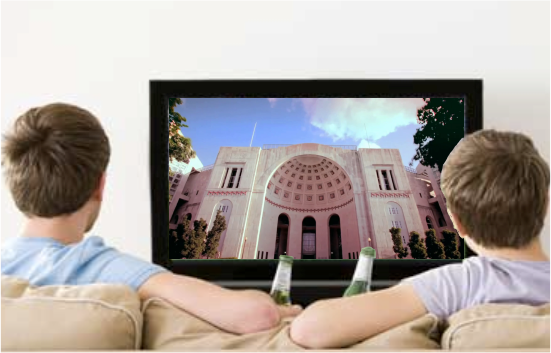 Can we AChIEVE both simultaneously?
Full-screen normal viewing 
Accompanying data communication, but imperceptible
5
[Speaker Notes: Maybe our smart devices can help us reading the invisible contents from the display

This need us to realize
1…
2…

Image #2: + 1 smart device on image
Echo


Till now: 3min]
Yes!  InFrame++ Can!  (NOTE: replaced by real capture effects)
6
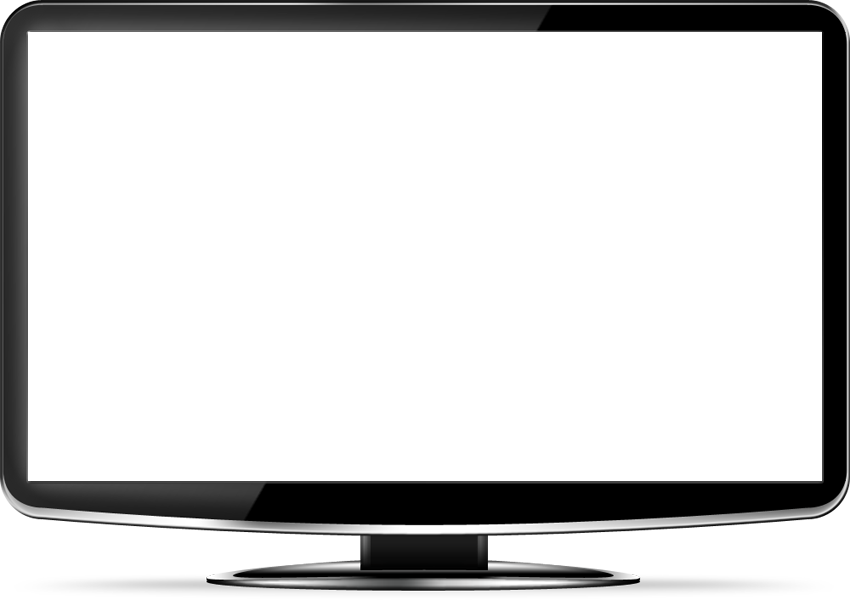 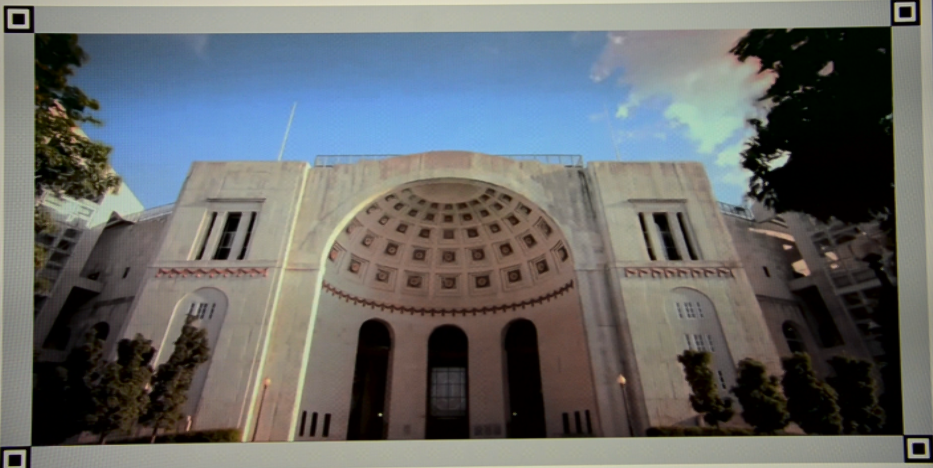 InFrame++: Dual Mode Communication
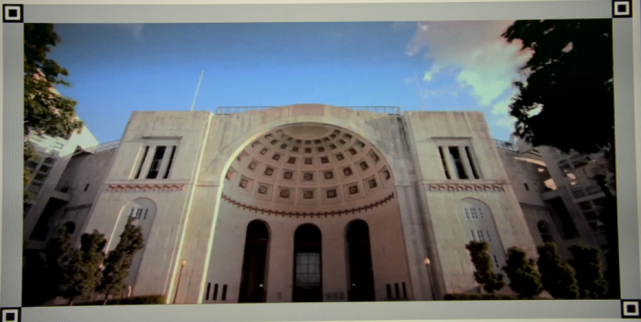 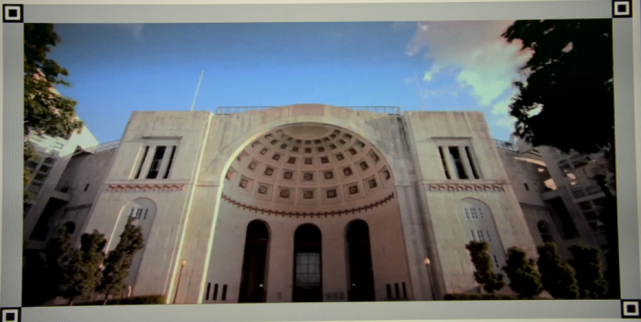 Screen-to-eye (primary):
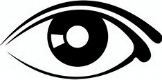 Ohio Stadium, 
is a football stadium
 at Ohio State Univ….
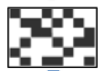 0110110….
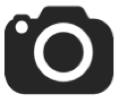 Screen-to-camera (secondary)
7
[Speaker Notes: Now we briefly describe the overview of InFrame++
First we want to design a dual mode display
Which enables screen to eye communication, we want intact human viewing exp.
And what’s more, screen to camera communication, we want high speed and high reliability.
Of course, the tension emerges
And introduce two challenges to InFrame++
One is..
The second is…


Line color: consistent!
Font color also consistent

Keywords rather than sentences]
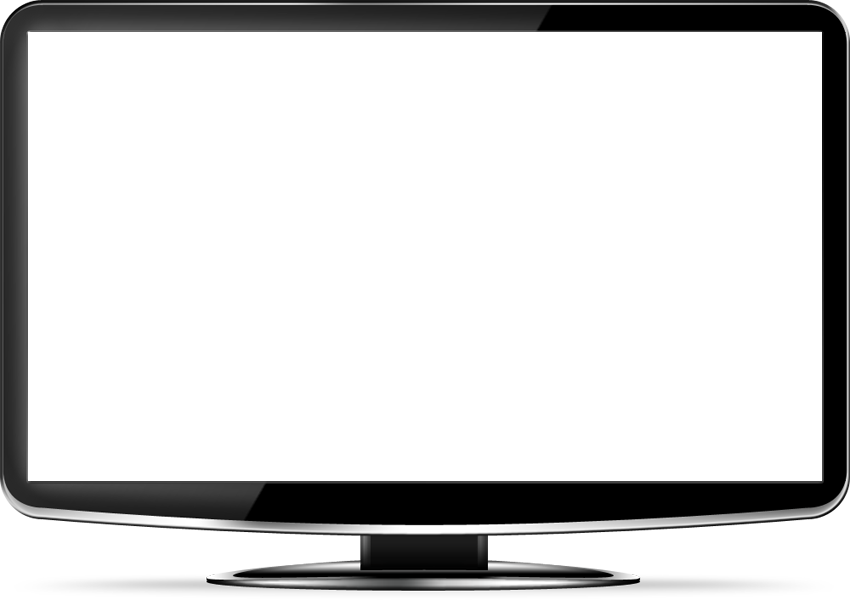 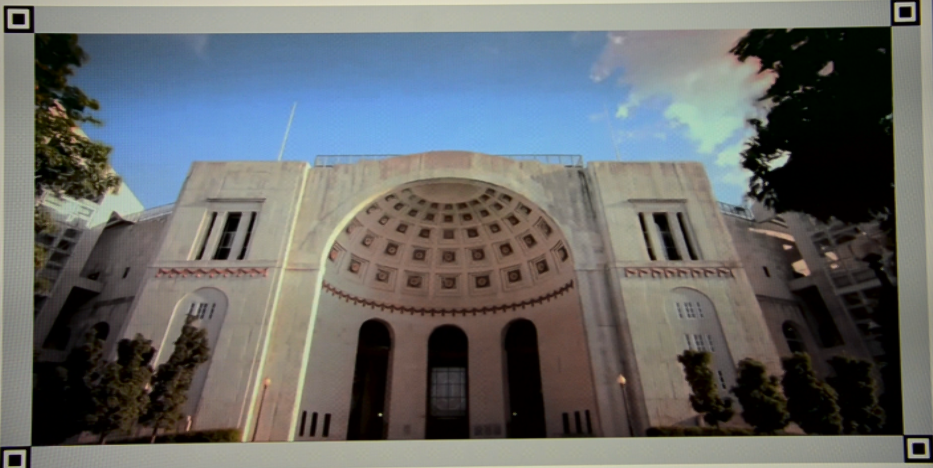 InFrame++: Dual Mode Communication
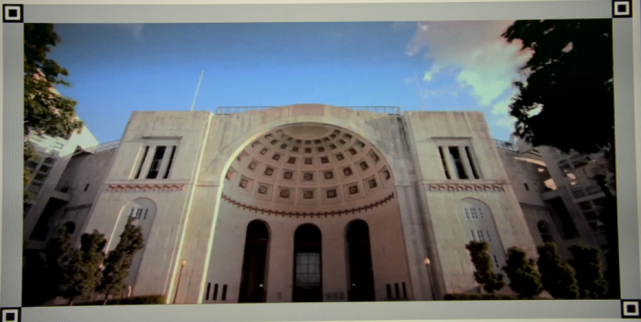 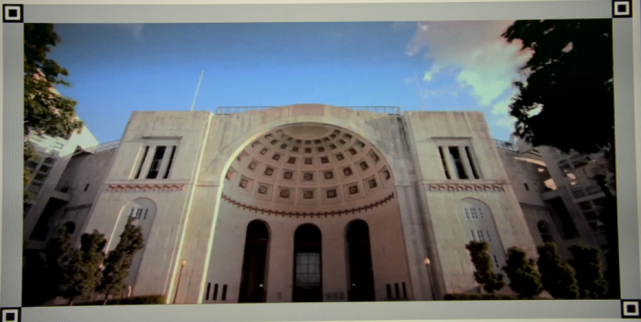 Screen-to-eye (primary):
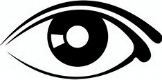 Challenge #1
How to Embed data without impairing viewing?
Goal#1
Intact viewing
Impairment-free
Tension!    How to ???
Challenge #2
How to boost throughput and reliability with primary video as interference?
Goal#2
good data performance
 as possible
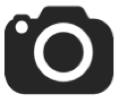 Screen-to-camera (secondary)
8
[Speaker Notes: Now we briefly describe the overview of InFrame++
First we want to design a dual mode display
Which enables screen to eye communication, we want intact human viewing exp.
And what’s more, screen to camera communication, we want high speed and high reliability.
Of course, the tension emerges
And introduce two challenges to InFrame++
One is..
The second is…


Line color: consistent!
Font color also consistent

Keywords rather than sentences]
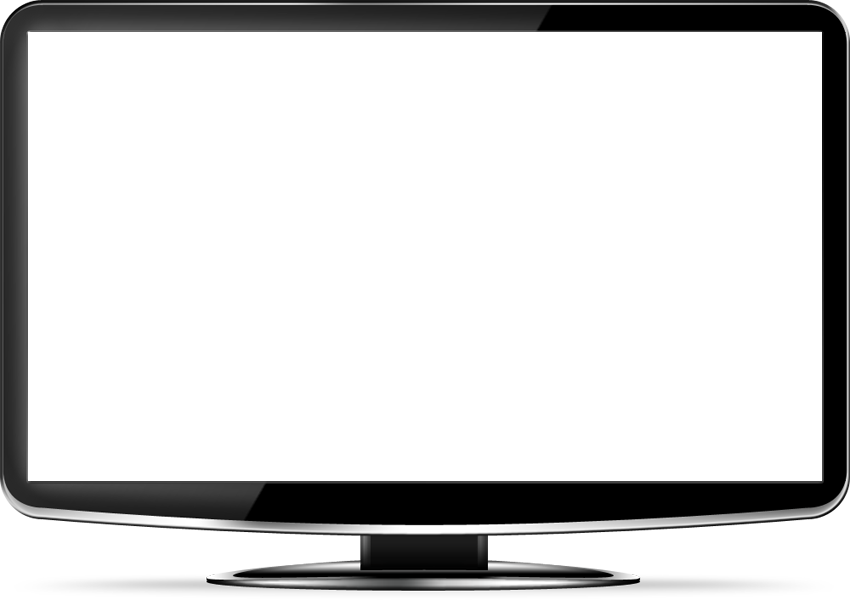 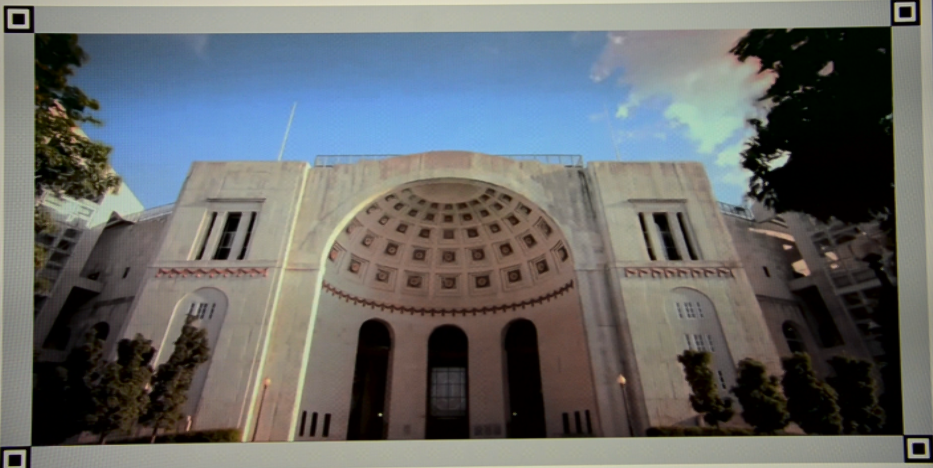 InFrame++: Dual Mode Communication
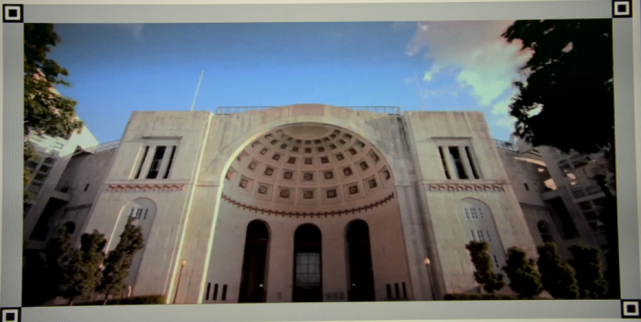 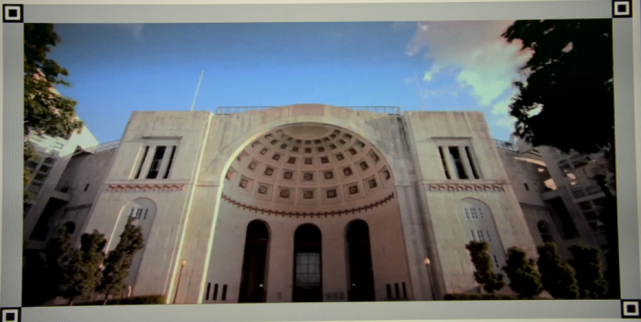 Screen-to-eye (primary):
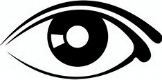 Challenge #1
How to Embed data without impairing viewing?
Goal#1
Intact viewing
Impairment-free
Challenge #2
How to boost throughput and reliability with primary video as interference?
Goal#2
good data performance
 as possible
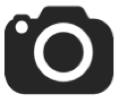 Screen-to-camera (secondary)
9
[Speaker Notes: Now we briefly describe the overview of InFrame++
First we want to design a dual mode display
Which enables screen to eye communication, we want intact human viewing exp.
And what’s more, screen to camera communication, we want high speed and high reliability.
Of course, the tension emerges
And introduce two challenges to InFrame++
One is..
The second is…


Line color: consistent!
Font color also consistent

Keywords rather than sentences]
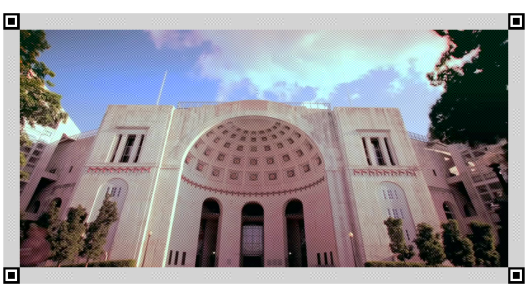 Embedded Patterns  INDEED exists.
But invisible to eyes during video viewing
[Speaker Notes: Let us freeze the video and zoom in this static frame.

> pattern indeed exists.
> Click  (but invisible to human eyes during video viewing, why?....)

Anran: please select an area and zoom in 16x]
Leveraging Perception Gap
Screen to Camera
Human Vision System
Modern Screen: high fresh rate ( 120FPS, or 240FPS) 
Cameras: rolling-shutter (snapshot captured)
Temporal resolution: Low-pass filter (40-50Hz)
Almost imperceptible if  faster > 50Hz
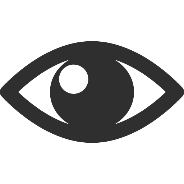 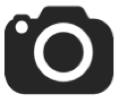 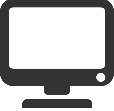 What if we play Complementary “DATA” 
at high frequency (120FPS)?
11
[Speaker Notes: We leverage the perception gaps between human vision system and morden cameras.


======================
Cameras nowadays equipped with every smartphones are of high resolution and frame rate, and are still developing
So are the displays. We can see cheap 120 frame per second full-HD LCD on the market now
Moreover, cameras take snapshots, and the shutter time can be as short as one by hundreds second

Meanwhile, the human vision system is quite stable. Our eyes have fixed temporal resolution and spatial resolution,
And most importantly, our eyes perceive lights following the low-pass filter mechanisms.
We searched lots of academic papers in human vision systems and this mechanism of human eyes are widely regarded]
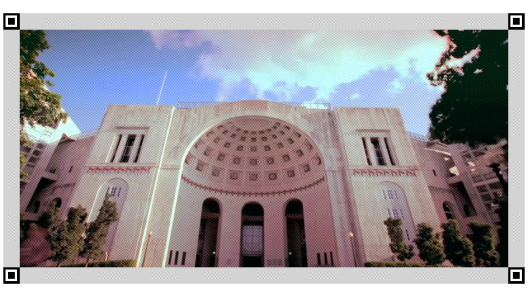 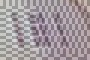 V + D
+D
Complementary 
Frame
Complementary Pattern
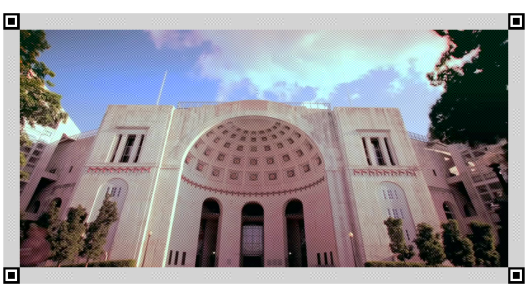 - D
V
Complementary 
Pixel
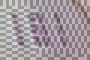 Pixel
V - D
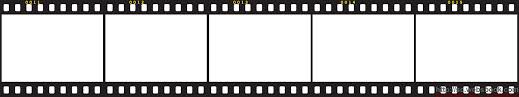 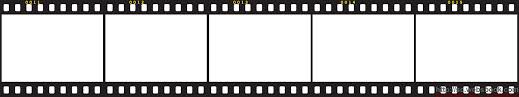 V+D
V-D
V+D
V-D
V+D
V-D
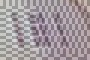 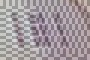 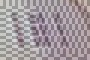 V+D
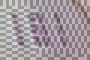 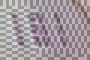 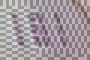 V-D
They Are Complementary Frames
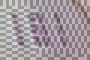 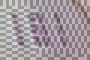 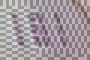 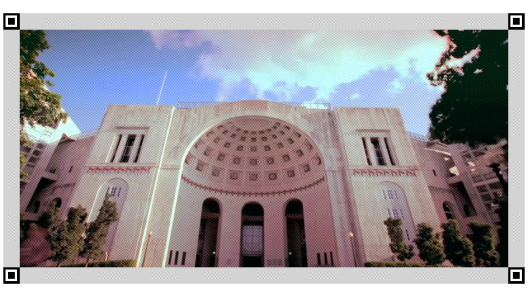 +D
V + D
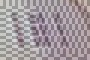 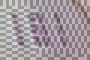 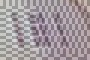 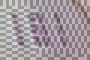 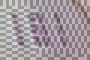 Complementary Pattern
Complementary Frame
Detail Patterns
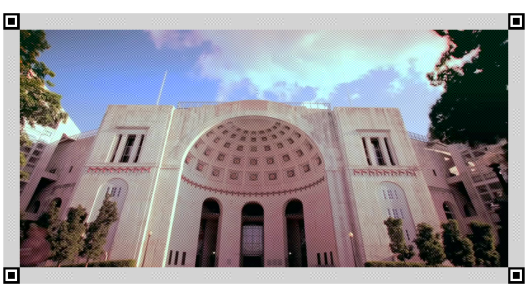 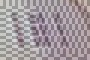 - D
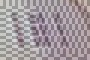 V-D
V+D
V-D
V-D
V
Inframe++ will play the video with complementary frames.
Pixel
Complementary Pixel
V - D
They Are Complementary Frames
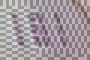 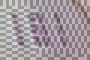 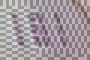 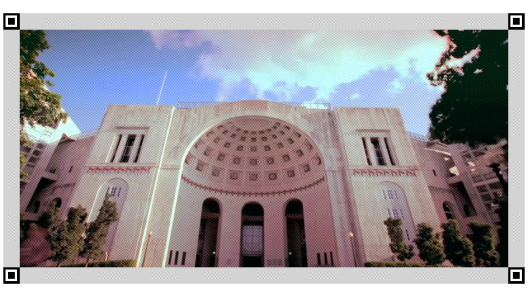 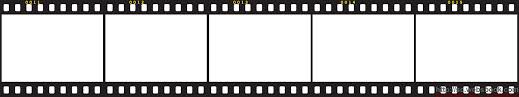 +D
V + D
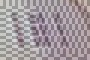 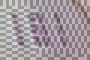 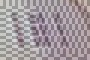 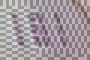 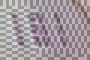 Complementary Pattern
Complementary Frame
Detail Patterns
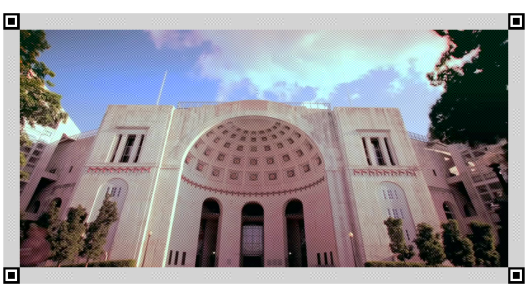 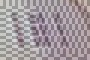 - D
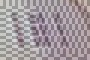 V-D
V+D
V+D
V-D
V-D
V
Inframe++ will play the video with complementary frames.
Pixel
Complementary Pixel
V - D
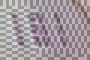 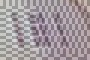 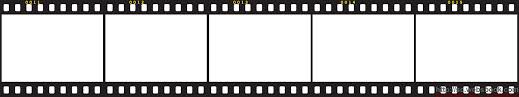 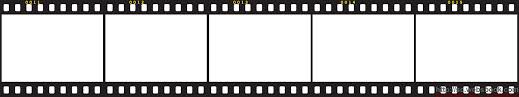 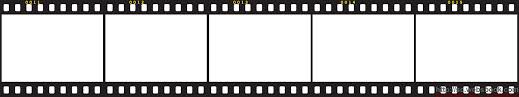 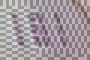 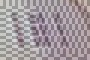 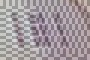 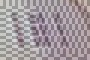 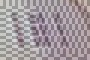 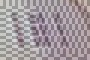 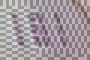 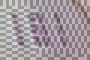 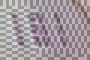 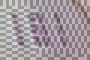 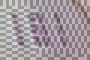 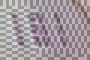 V-D
V+D
We play it at high frame rate (120 FPS)
V-D
V+D
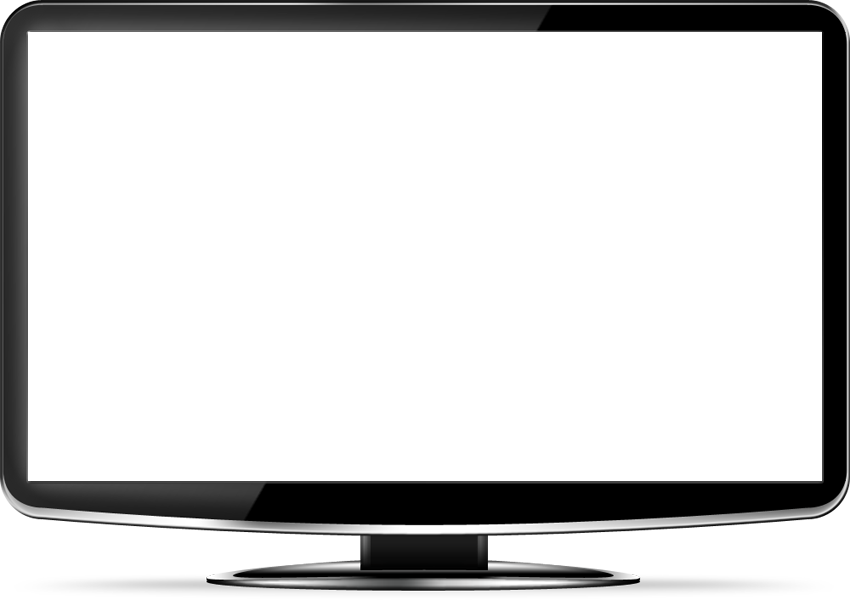 V-D
V-D
V-D
V-D
V-D
V-D
V+D
V+D
V+D
V+D
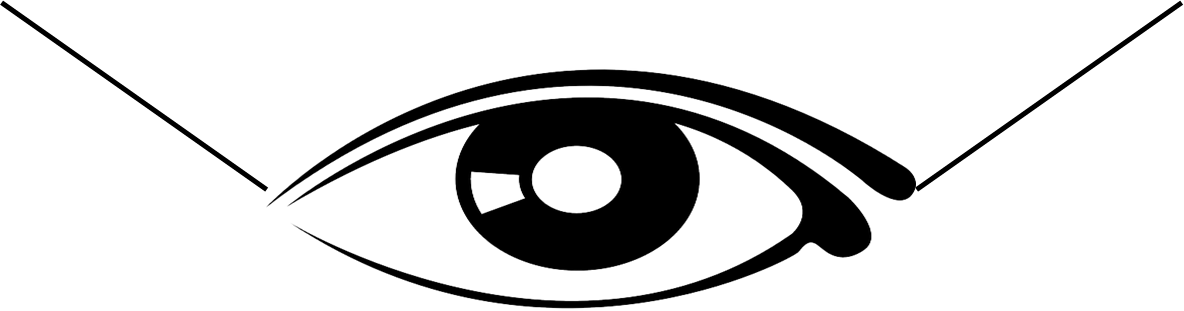 Our eyes are like a filter  (40-50HZ)
Eyes See
Screen Show
V
V+D
V- D
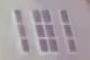 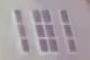 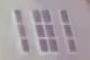 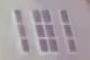 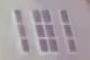 V
V
V
V
V
Complementary pixels
+           ==========   
    Vp          Vp*                                      V

The colors satisfy Vp + Vp* = 2Vin RGB domain.
High frequency,
Low-pass filter
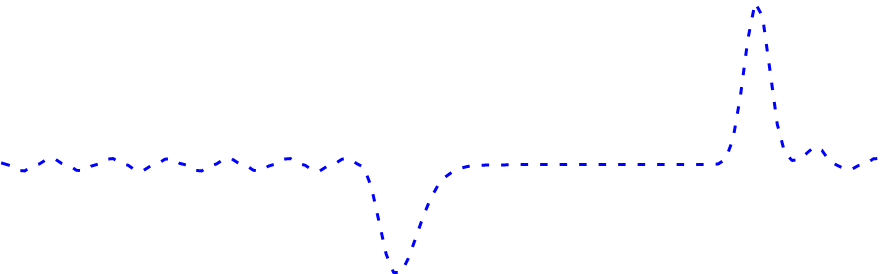 Input

Output
Simulation by an electronic low-pass filter.
17
[Speaker Notes: One of the basic concepts of InFrame++ is the complementary pixels.

If we keep our eyes on two different colors alternating in a rather high frequency,
We will only see the average

This is proven under a simulation by an electronic low-pass filter.]
Temporal Patterns
Frame 2i+1
Frame 2i
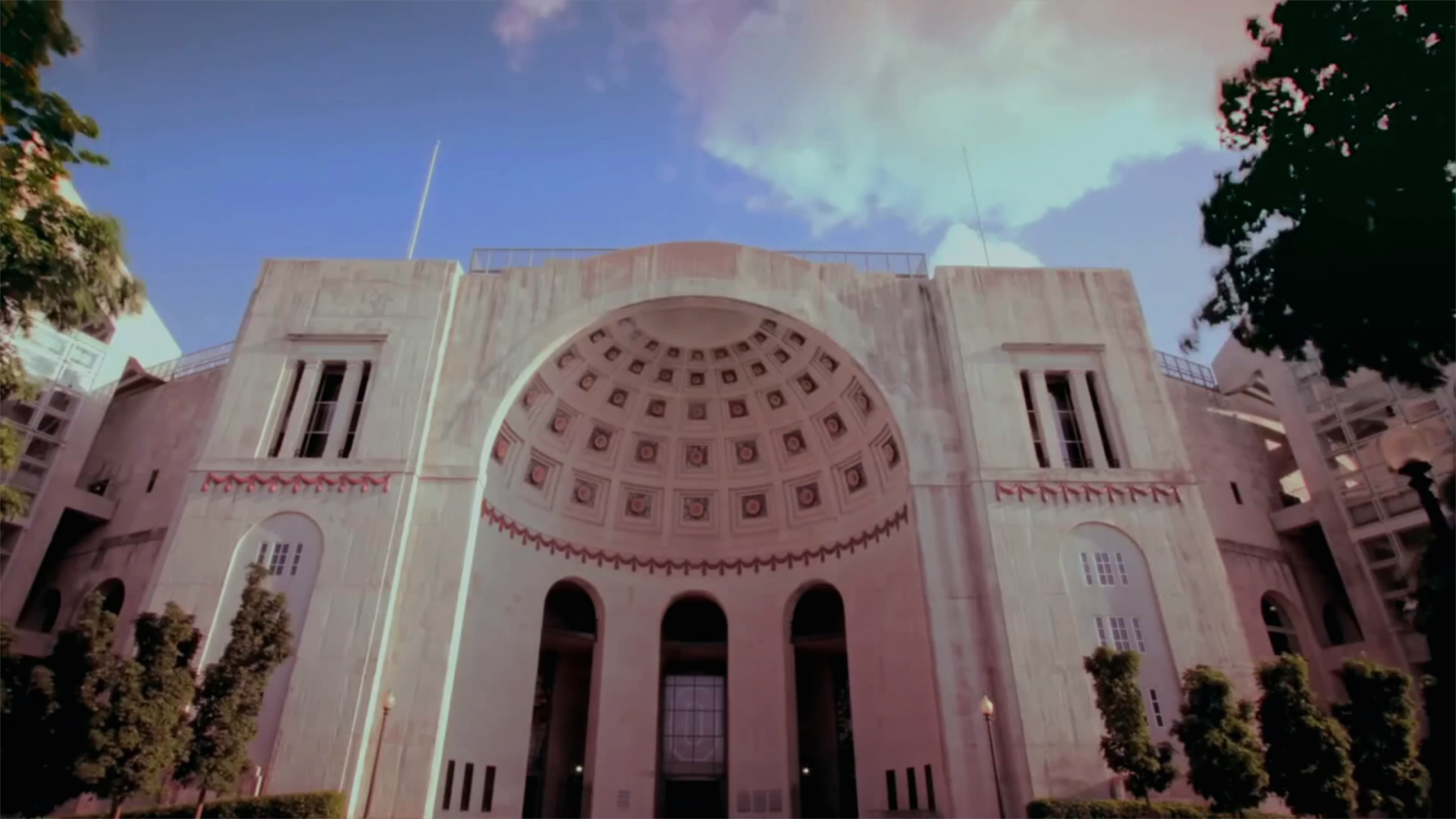 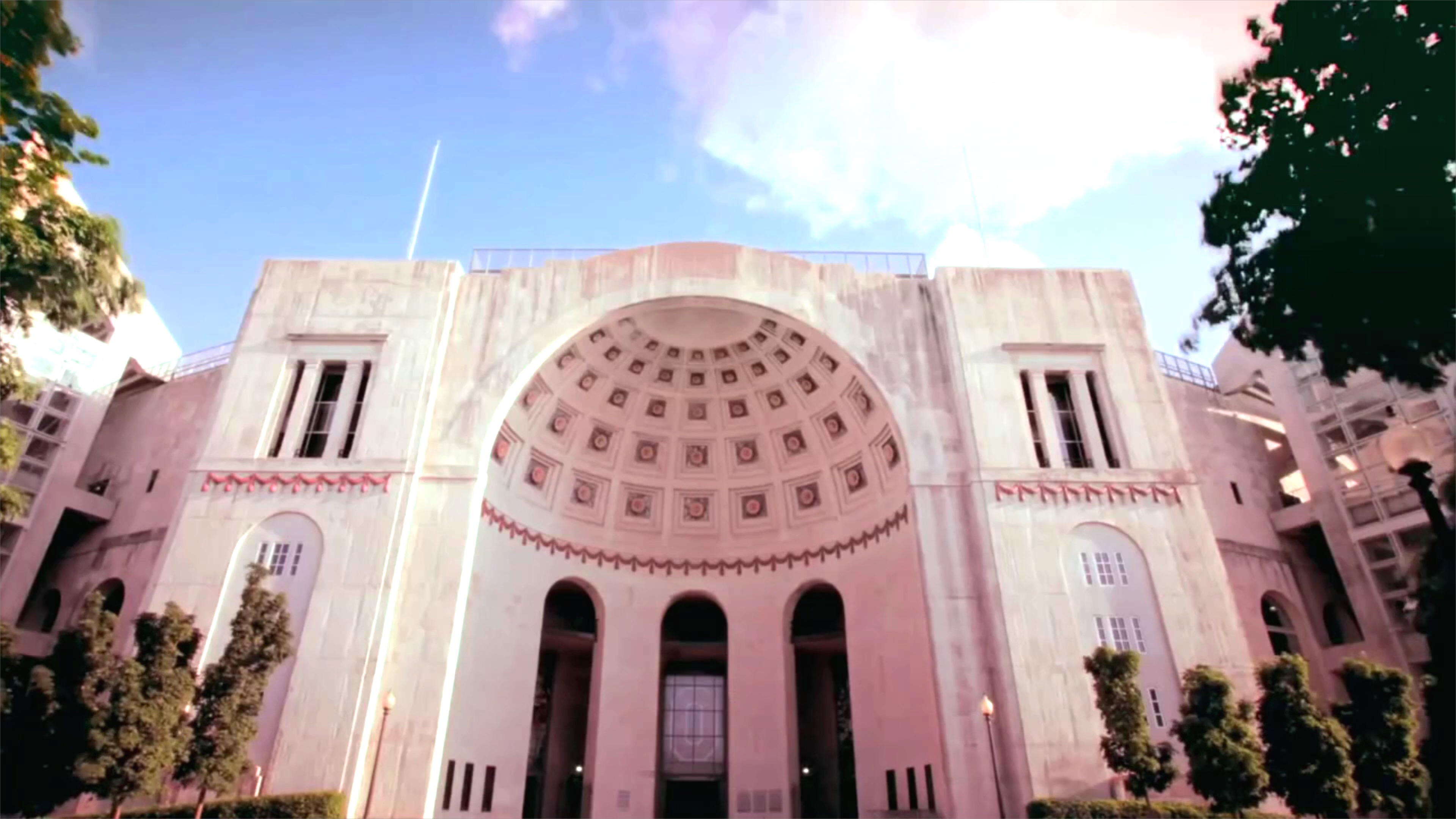 Temporal complementary frames (TCF)
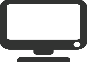 Luminance
V1 + D1
V2 + D2
Cameras take snapshots, shutter speed: 1/200s
…
V1 − D1
V2− D2
Time
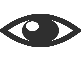 Low-pass filter 
(cut-off: 40-50Hz)
(Vi: original video frames, Di: embedded data frames)
Luminance
18
V2
…
V1
…
Time
[Speaker Notes: Based on this, we design the temporal patterns of InFrame++
Each even video frames will be multiplexed by a positive data frame.
Each odd …
If the frequency reaches a threshold, we will only see the average, the original videos.

The camera, oppositely, capture snapshots, which includes both video frames and data frames]
Spatial Patterns
Chessboard patterns
If the cells are extremely small, we can only see the original video.



Spatial-temporal Complementary Frame (STCF)
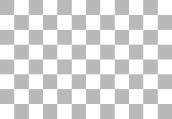 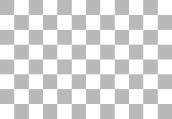 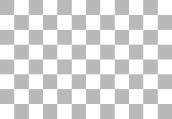 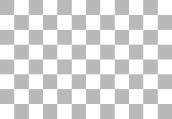 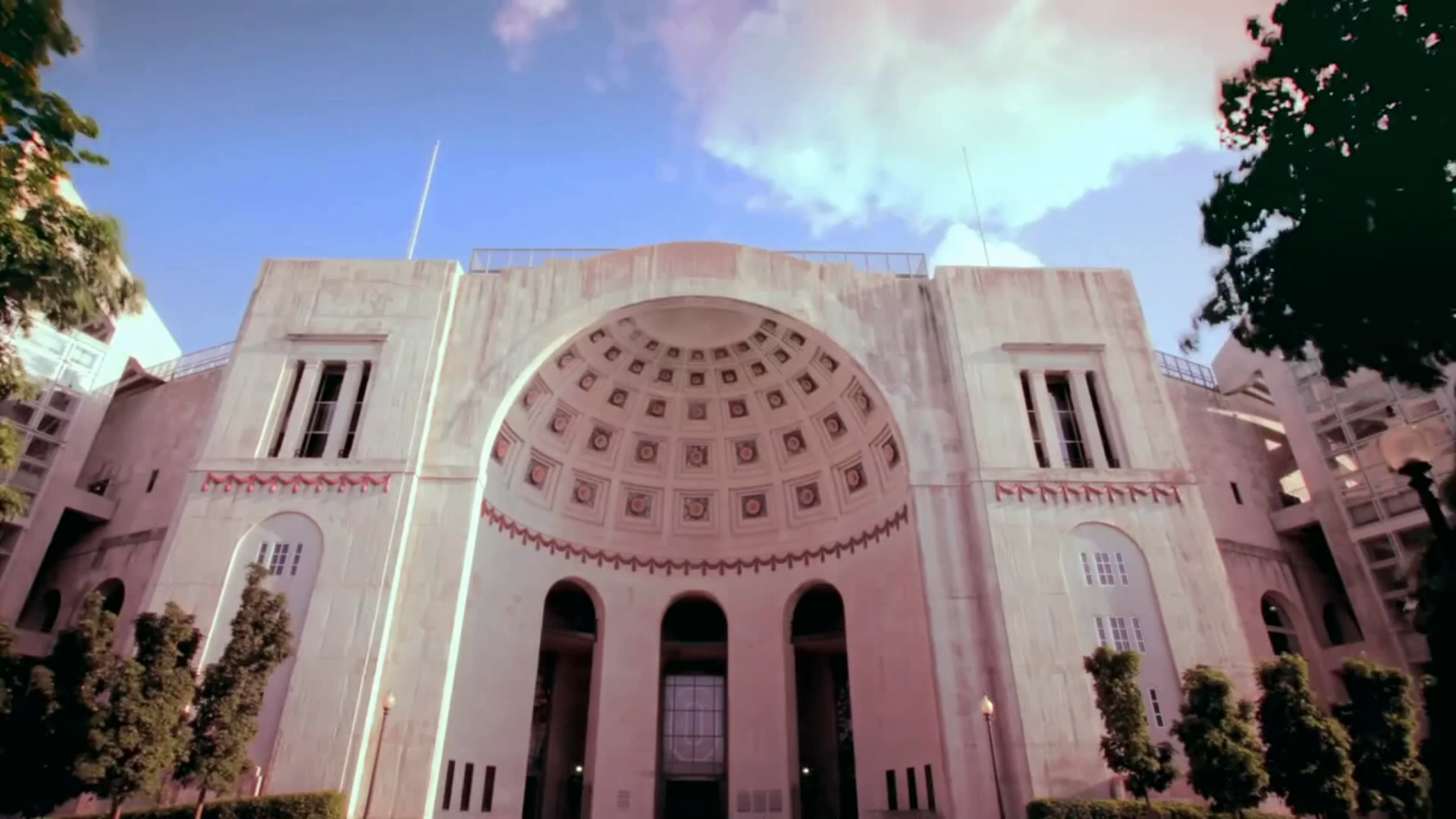 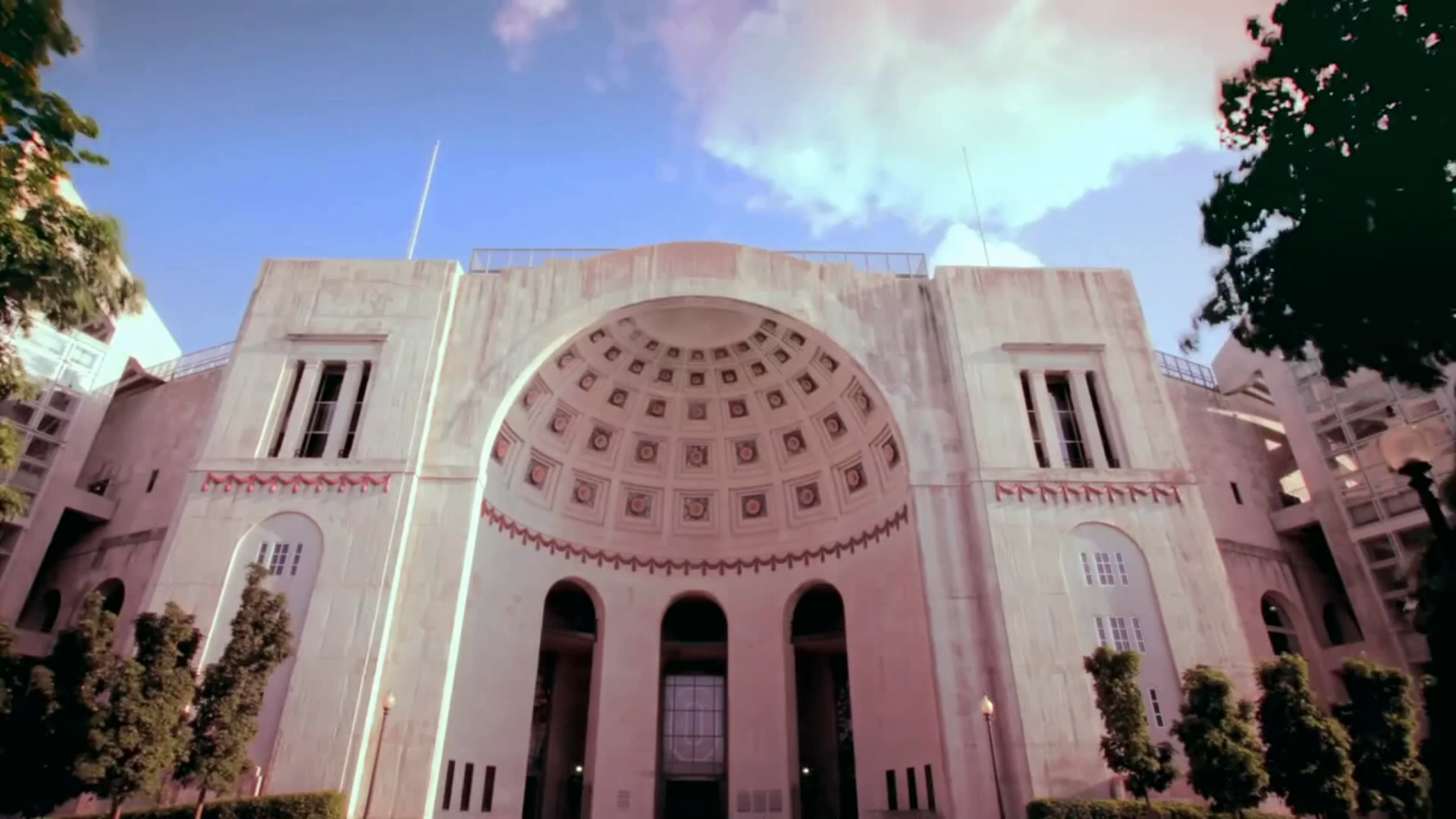 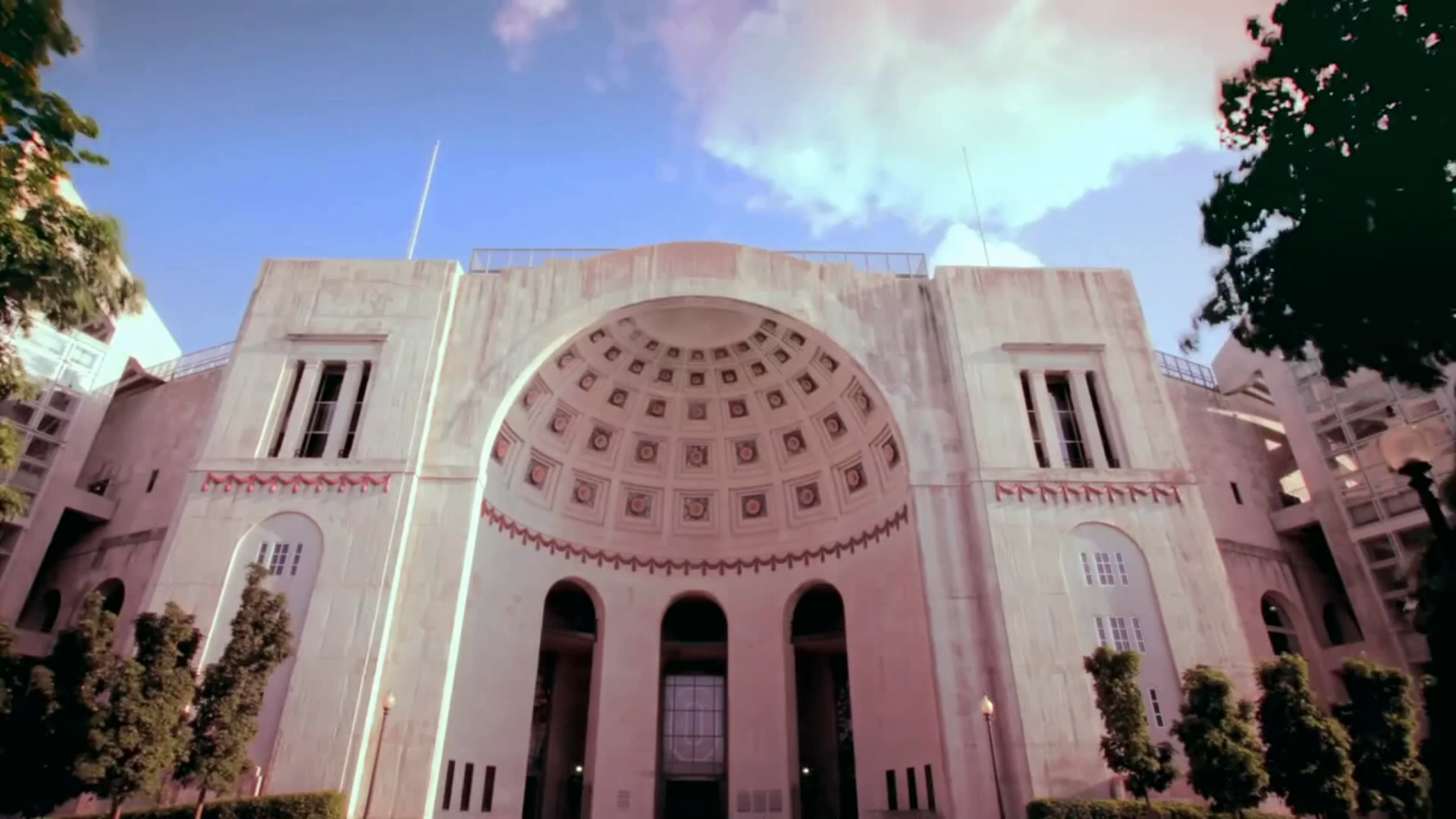 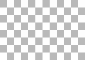 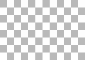 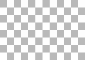 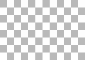 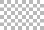 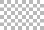 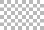 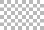 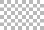 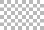 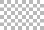 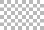 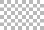 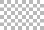 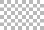 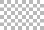 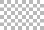 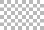 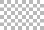 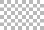 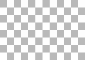 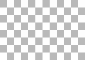 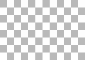 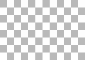 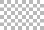 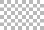 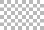 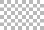 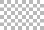 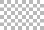 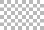 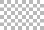 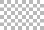 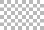 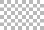 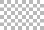 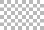 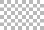 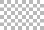 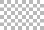 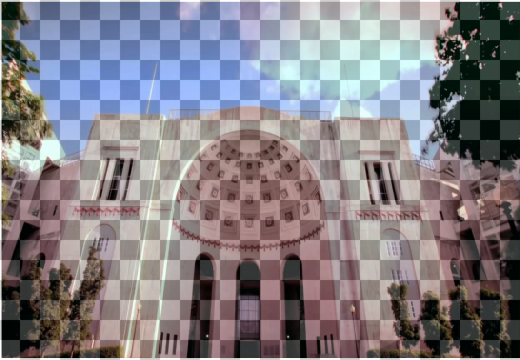 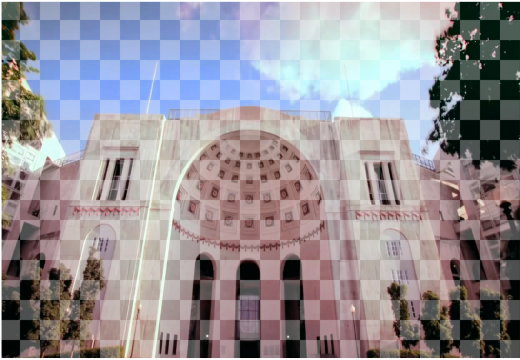 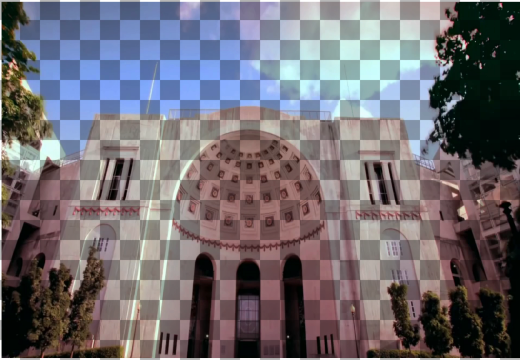 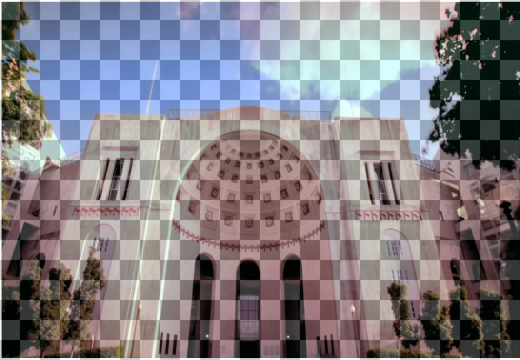 Spatial complementary
(average D=0 both spatially and temporally)
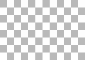 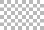 Not spatial complementary
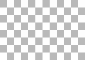 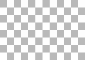 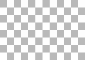 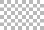 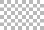 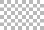 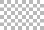 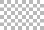 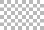 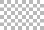 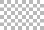 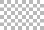 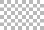 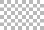 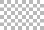 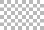 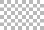 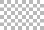 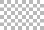 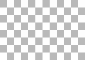 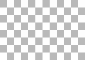 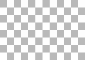 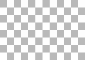 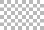 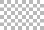 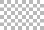 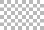 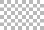 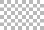 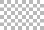 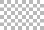 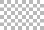 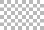 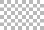 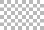 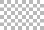 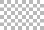 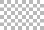 19
[Speaker Notes: We also want to leverage the spatial perception gap as well.
Firstly, if we multiplex a chessboard pattern on a picture, the more dense, the more invisible. This is exactly the dithering mechanism used by most printers
Based on that, we design spatial-temporal complementary frames, short as STCF]
(Here’s a video to show STCF)
20
Time-variant Data Frames
Introduce time-variant amplitudes to encode data? Flickers!
Smoothing Transitional Frames
Half the raised Cosine waveform
Di=1
Di+1=-1
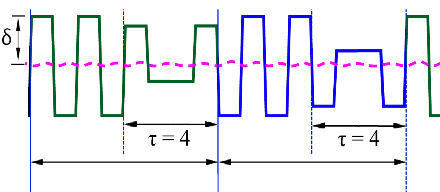 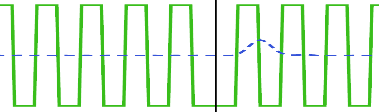 τ: The number of transitional frames
Spectrum leakage!
Simulation using an electronic low-pass filter
21
[Speaker Notes: Title: Data changes

+introducing tau]
InFrame++: Dual Mode Communication
Screen-eye (primary):
Challenge 1: How to Embed data without impairing viewing?
Screen-eye (primary):
Goal: Intact human viewing experience
Impairment-free, interference-free
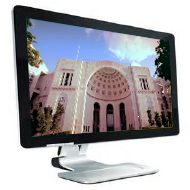 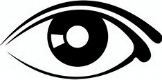 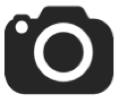 Screen-camera (secondary):
Goal: High throughput and moderate error rate
Detectable patterns, high SNR
Screen-camera (secondary):
Challenge 2: How to improve the throughput and reliability?
22
[Speaker Notes: Now we briefly describe the overview of InFrame++
First we want to design a dual mode display
Which enables screen to eye communication, we want intact human viewing exp.
And what’s more, screen to camera communication, we want high speed and high reliability.
Of course, the tension emerges
And introduce two challenges to InFrame++
One is..
The second is…


Line color: consistent!
Font color also consistent

Keywords rather than sentences]
Screen-camera (secondary):
Challenge 2: How to improve the throughput and reliability?
23
How to encode and decode the pattern?
Challenge: difference from traditional VLC approaches
Primary video as interference, SNR is too low!
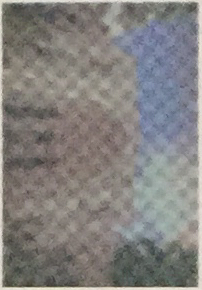 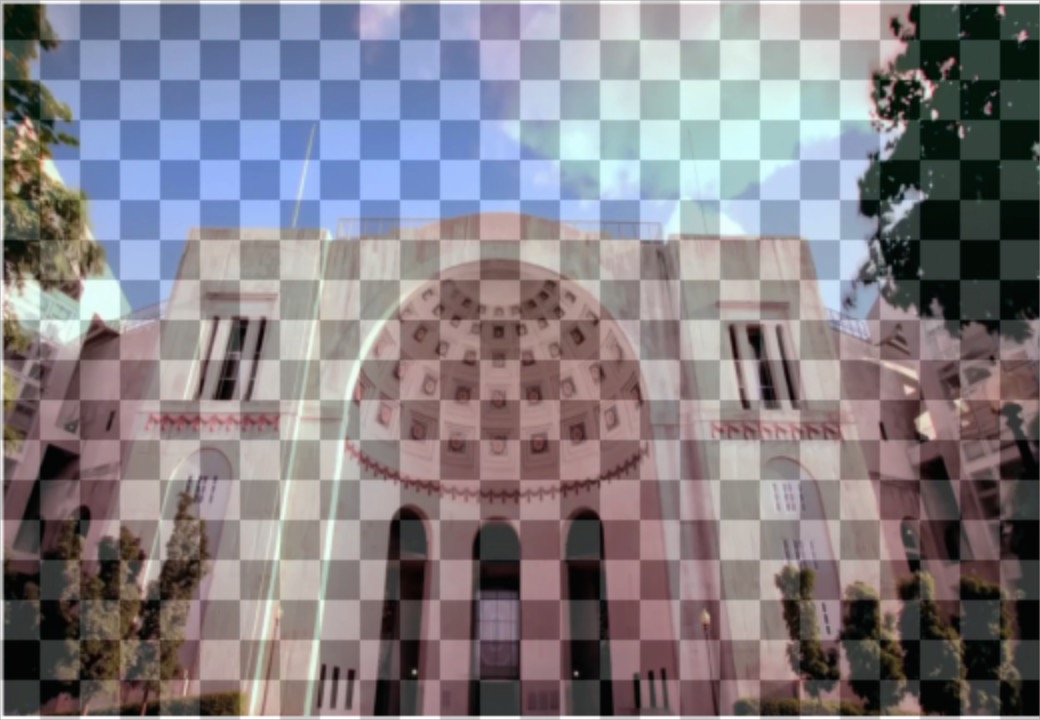 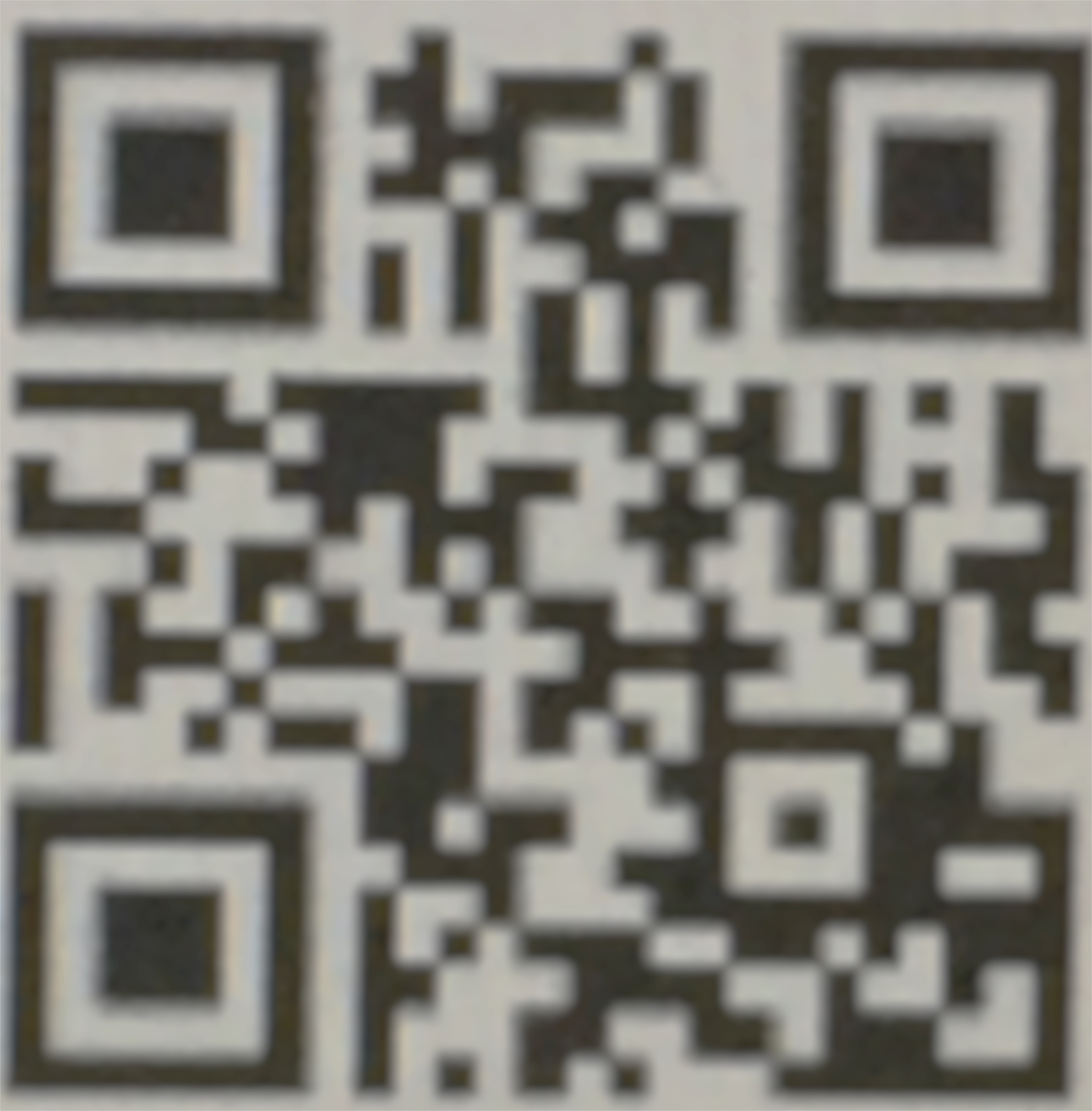 What we encode
What we capture
Traditional VLC approach
24
[Speaker Notes: Challenge: diff. from VLC
Compared with traditional VLC
+a plot]
CDMA-like Modulation
Cell-Block-Segment-Frame structure
How a Block encodes data?
Code Division Multiple Access (CDMA)
Pixel
Cell
Block
Frame
Segment
x
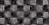 > 0
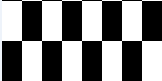 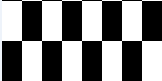 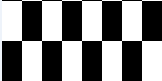 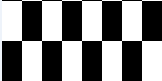 x
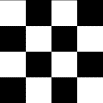 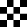 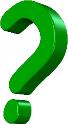 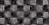 Invisibility
Locating errors
Interference and noises
≈ 0
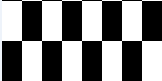 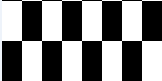 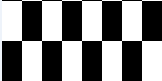 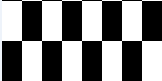 x
≈ 0
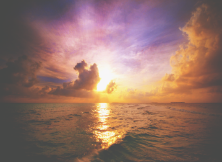 or
25
[Speaker Notes: Slow!

Left:rec. right: codes (0,1)]
CDMA-like Modulation
Average=0

Contiguous 1 or -1 cannot be too long

Unique subject to circular shifts 

Unique subject to reverse operation

Maximum Hamming distance (22n−1)
Four valid codes used in InFrame++.
Hamming Distance: 8
26
[Speaker Notes: Use Bullet rather than sentences]
CDMA-like Demodulation
Cross-correlation: codes and captured patterns
Locating errors cancellation: for all shifts within a certain range, choose the maximum cross-correlation results
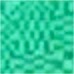 Offset with maximum result
x
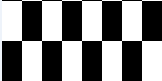 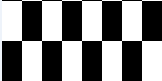 Original location
27
[Speaker Notes: shorten]
Border Design and Error Resilience
General VLC problems
28
Robust Block Localization
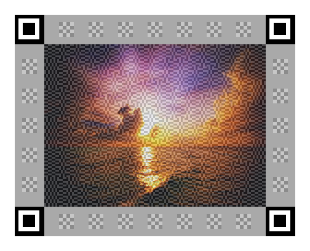 Rolling Shutter!
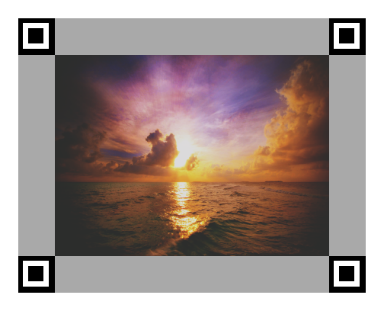 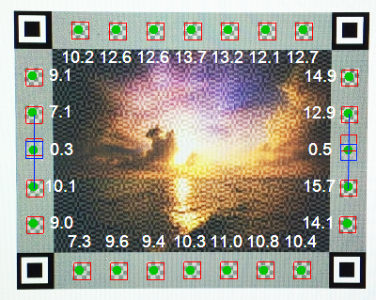 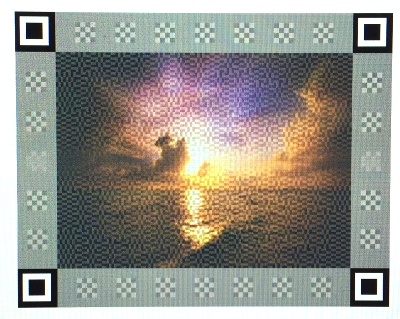 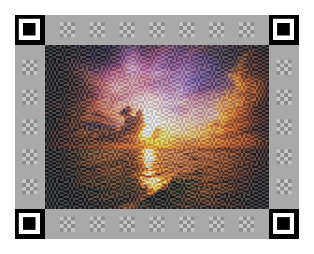 What camera captures
What we see
What display shows
(Locators, Borders and Blocks are enlarged for clearer visual)
29
Error Resilience
Visual Guard
The Blocks at borders are erroneous, so we leave them blank.
Channel Reference Blocks
We put known patterns at known places to estimate the BER.
Error detection and coding
In our demo: LDPC Code per Segment and across Segment (BER: up to 7% -> 0)
30
Implementation
Sender: 
Written in C# and HLSL
Direct-Compute using GPU
120FPS Real-time rendering
Offline receiver:
Written in C#
Multithreading
4-5 frames per second
Online receiver for Android:
Written in C++ (using Android NDK)
Multithreading
3-4 frames per second
Experimental Settings
Eizo FG2421 24’ LCD
1080p, 120FPS
Lumia 1020, Galax S5 and Note 3
1080p, 30FPS
60cm distance as default
Sunset video source as default
31
User Study Results – STCF
Flicker perception:
Severe flickers


Moderate flickers


No flicker
Artifacts:
Much


Some


None
60 FPS (30Hz) TCF
80 FPS (40Hz) TCF
120FPS TCF
120 FPS STCF
120FPS STCF
Amplitude δ:   10          20          30         40        50
Amplitude δ:   10          20          30          40          50
32
[Speaker Notes: Smoothing transition frames: after this slide]
User Study – Cell Size & Watching Distance
Flicker perception:
Severe flickers


Moderate flickers


No flicker
Flicker perception:
Severe flickers


Moderate flickers


No flicker
TCF
Cell size = 7*7
STCF
Cell size = 3*3
Distance (cm):     40       60       100      150       200
Cell size c:    1*1    3*3    5*5    7:7    9*9
33
[Speaker Notes: Eval: after tech.]
User Study – Smoothing & Video Sources
STCF, δ = 20
STCF, δ = 50
TCF, δ = 50
Flicker perception:
Severe flickers


Moderate flickers


No flicker
Flicker Perception:

Moderate flickers




No flicker
δ = 50 (TCF)
δ = 50 (TCF)
δ = 20 (TCF)
δ = 20 (STCF)
Transition count (τ):   0     2     4     6     8   10   12
Video sources:       Gray   Football    Golf      Beach     Sunset
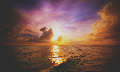 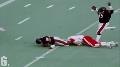 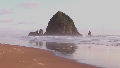 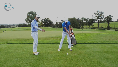 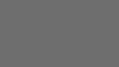 (All under 120 FPS (60Hz))
34
Evaluation – Throughput vs BER
Throughput (kbps)
200

150

100

50
Bit-error rate (%)
15

10

5

0
Throughput (kbps)
300

200

100

0
Amplitude (δ):   20        30        40
Data frame rate:  10       12       15       20
Throughput (kbps)
200
150
100
50
0
Bit-error rate (%)
40
30
20
10
0
Block Size (px):  6*6  12*12  12*12  24*24  24*24
Bit per block:       1         2           1           3           2
35
Evaluation – Throughput vs BER
Throughput (kbps)
200

150

100

50
Throughput (kbps)
200

150

100

50
Distance (cm): 40    60    100    150    200
Video sources:    Gray Football Golf   Beach  Sunset
(12*12 pixels/block, 2 bits/block, δ = 20, 10 data frames/second)
Much better performance compared with our previous work InFrame!
36
Evaluation – Encoding & Decoding Speed
Encoding Performance
Decoding Performance
37
Summary
Simultaneous Screen-Human Viewing and Hidden Screen-Camera Communication
Utilizing the perception gaps between human eyes and cameras
One channel, two views.
Techniques to achieve InFrame++
Spatial-temporal Complementary Frames and Smoothing Transitional Frames
CDMA-like Modulation and Demodulation
robust Block localization and error resilience
Much higher throughput and much lower BER compared with our previous work.
38
Future Work
More detailed frame design to optimize locating performance with less distraction
Explore the expanding capability discrepancy between users and devices
Real-world application
39
Thanks
40